Online learning/work plan
Fill in. Post in a prominent place. Revisit regularly 
How I take care of my physical health
How I take care of my mental health
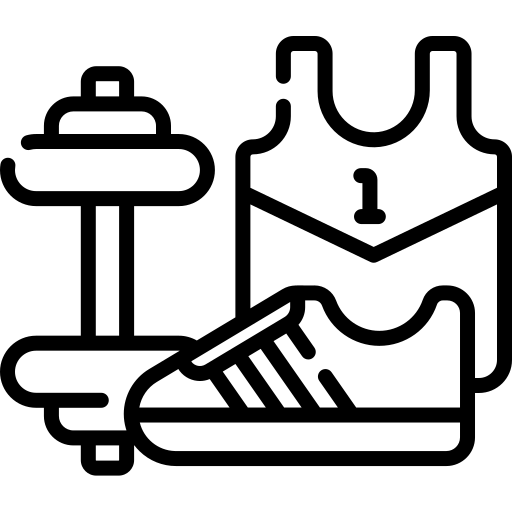 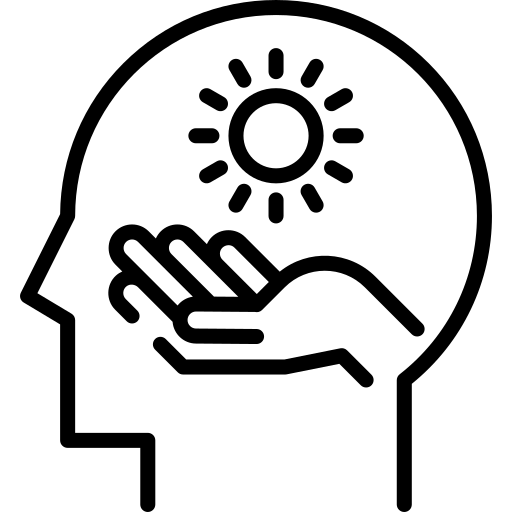 My goals
My schedule
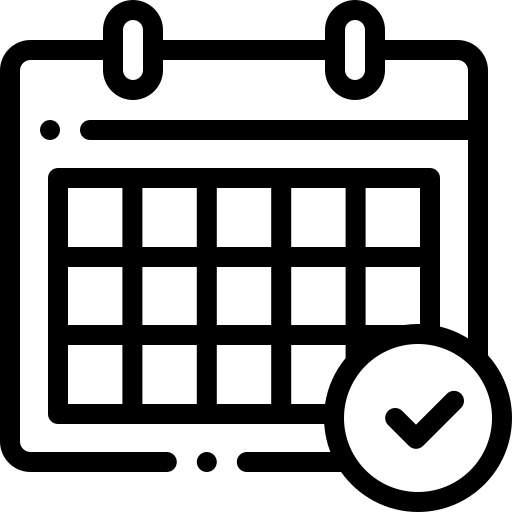 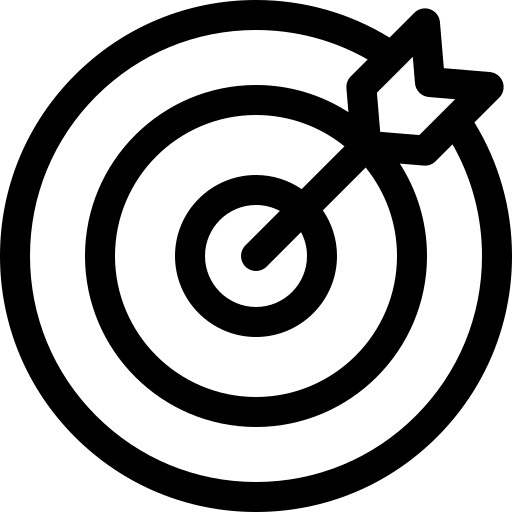 My work space and how I set boundaries
How I  minimize distractions
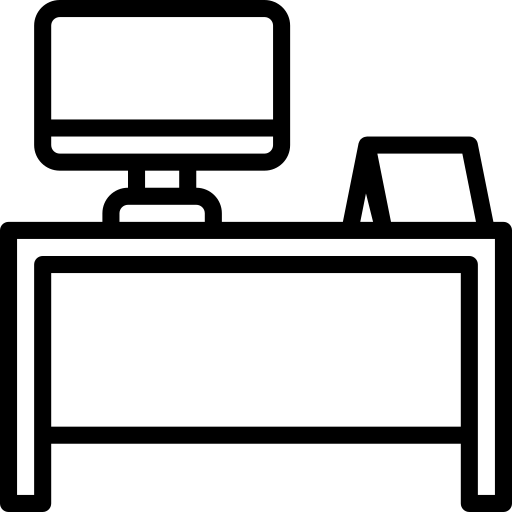 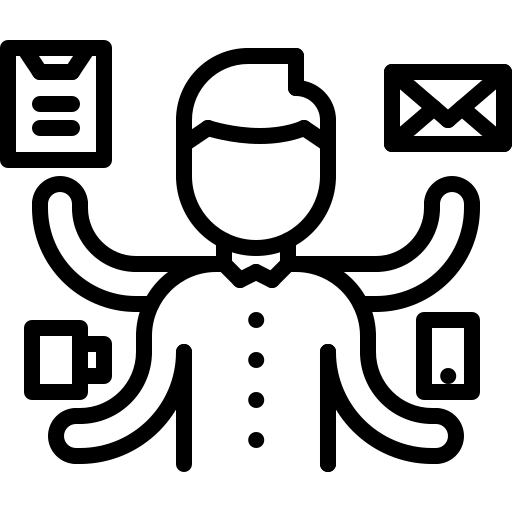 Where I find resources, and people I can talk to
My tasks
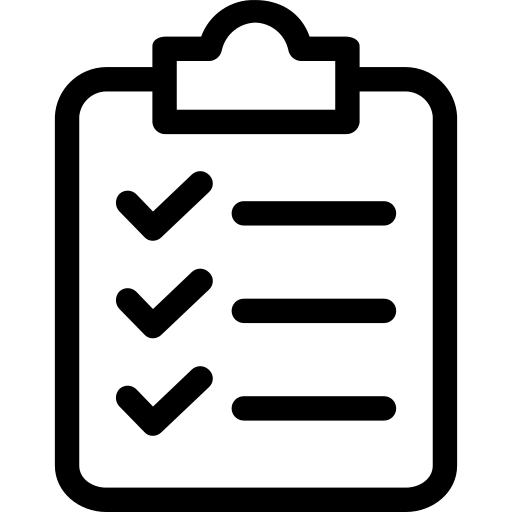 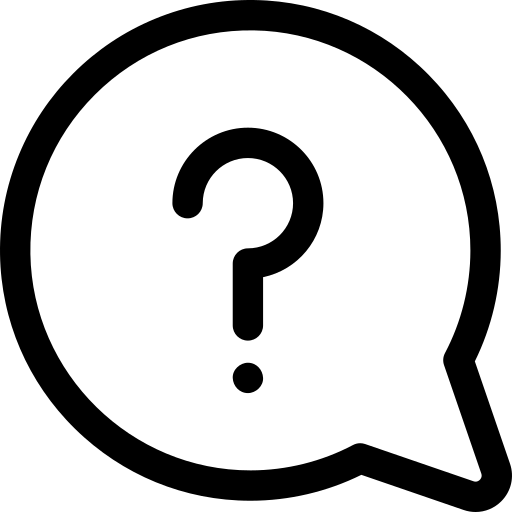 You can chose the timeline to use for each section, e.g., daily, weekly.
There are excellent, detailed resources online, such as: https://students.carleton.ca/2020/03/top-ten-tips-to-study-online/
Icons from Freepik, Kiranshastry, Nikita Golubev, Kiranshastry, Catkuro, and Eucalyp from Flaticon
Created by Alison Flynn. Suggestions for this short guide are welcomed!
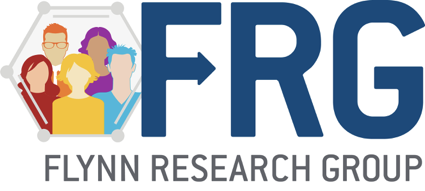 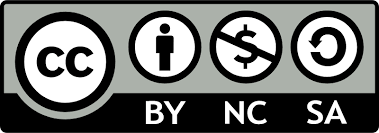 Online learning/work plan - Explanation
Fill in. Post in a prominent place. Revisit regularly 
How I take care of my physical health
How I take care of my mental health
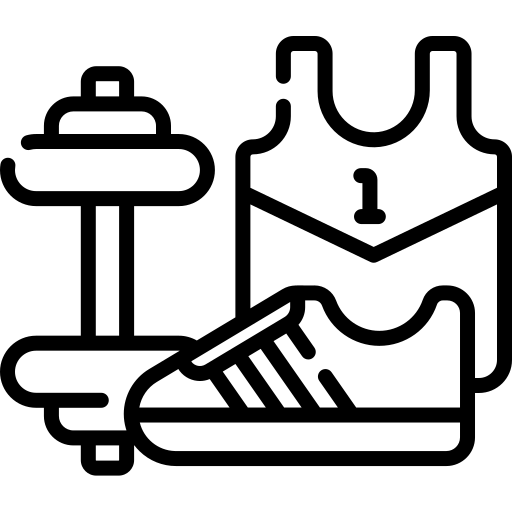 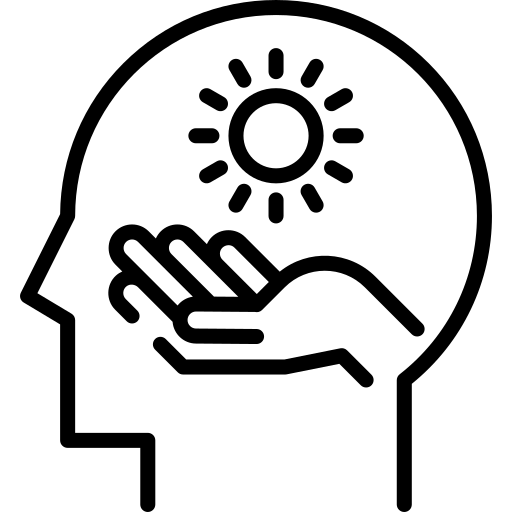 It’s important to take care of our physical health
Take breaks, go for a walk, find a new exercise or sport
Schedule self-care into your daily schedule
Stay connected and take time to celebrate all that has worked OK during this transition even though it wasn’t perfect.
Recommendations from therapist Amanda Carver and uOttawa
My schedule
My goals
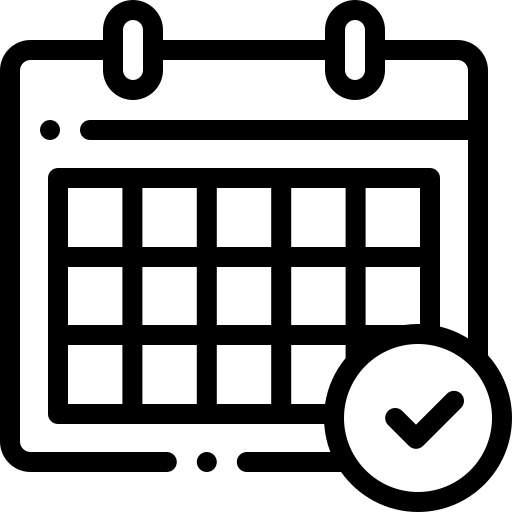 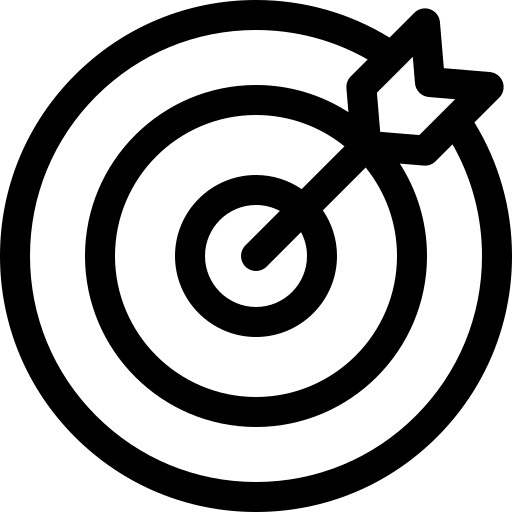 Plan your schedule: LINK 
Try out a new time-management technique, such as the Pomodoro technique
You can use any tech/tool for your schedule, not just this space.
Stay disciplined. Falling behind makes it harder to reach your goals
This Growth & Goals module explains how to set SMART goals and become a more proficient learner. SMART = Specific, Measurable, Accountable (e.g., to a friend!), Realistic, and Time-defined
Mini-deadlines can help you stay on track
My work space
How I  minimize distractions and set boundaries
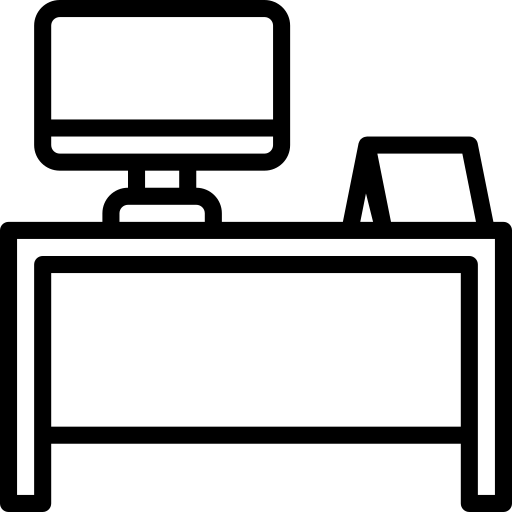 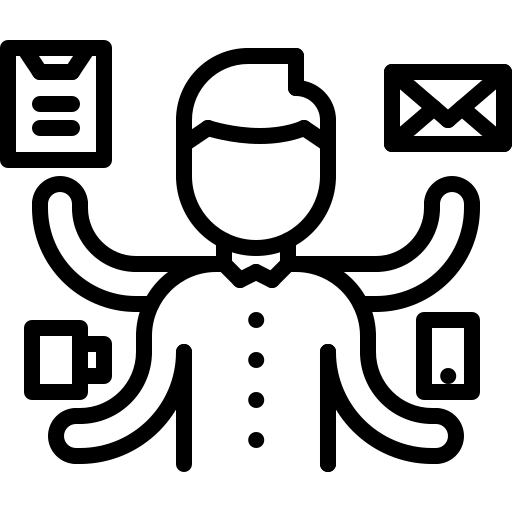 My distractions: social media, I suddenly do many chores, read the news over and over again, food
I love my parents… but they interrupt
Read: “Deep work”
Mindfulness (see Growth & Goals)
Find a work environment that works for you (as well as possible). Some prefer quiet, others prefer loud. It’s also okay to move around.
Where I find resources, and people I can talk to
My tasks
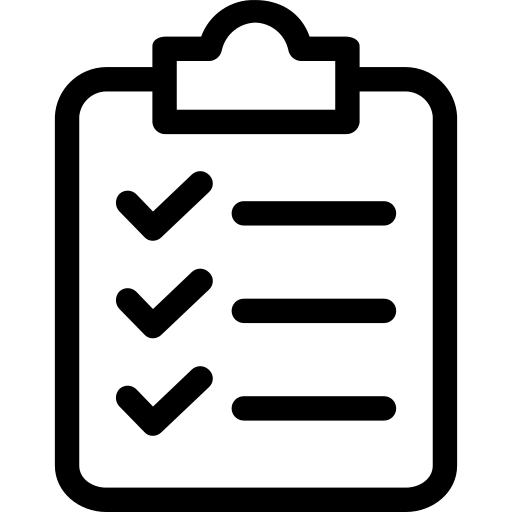 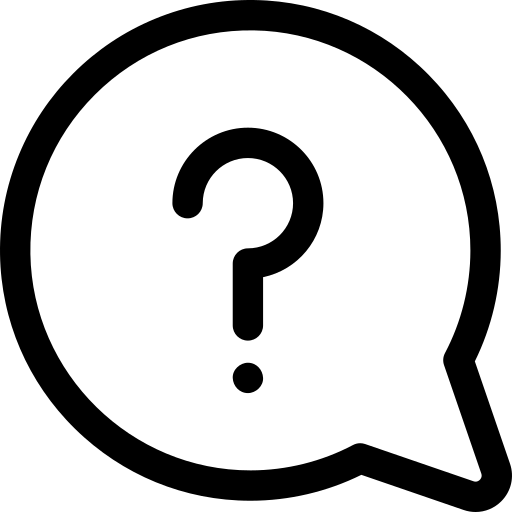 Setting smaller tasks will help you reach your goals
Regularly checking your email and course pages will help you stay on top of things
Look ahead in your schedule: prepare for upcoming events
Practice writing an exam
Resources could be for your health, course, or others.
People could include friends, asking your teaching assistant or professor for help, etc.
Help your instructor by engaging in class discussions (even a thumbs-up helps!)
You can chose the timeline to use for each section, e.g., daily, weekly.
There are excellent, detailed resources online, such as: https://students.carleton.ca/2020/03/top-ten-tips-to-study-online/
Icons from Freepik, Kiranshastry, Nikita Golubev, Kiranshastry, Catkuro, and Eucalyp from Flaticon
Created by Alison Flynn. Suggestions for this short guide are welcomed!
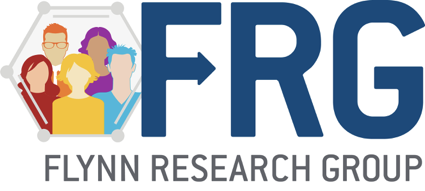 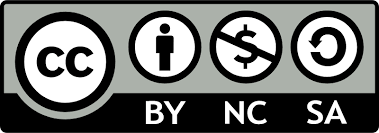 Online learning/work plan - Examples
Fill in. Post in a prominent place. Revisit regularly 
How I take care of my physical health
How I take care of my mental health
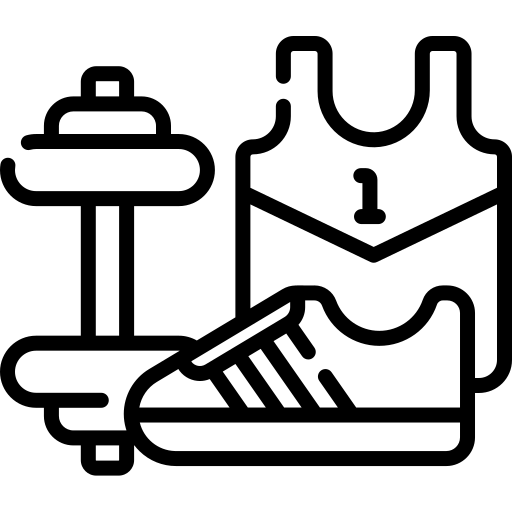 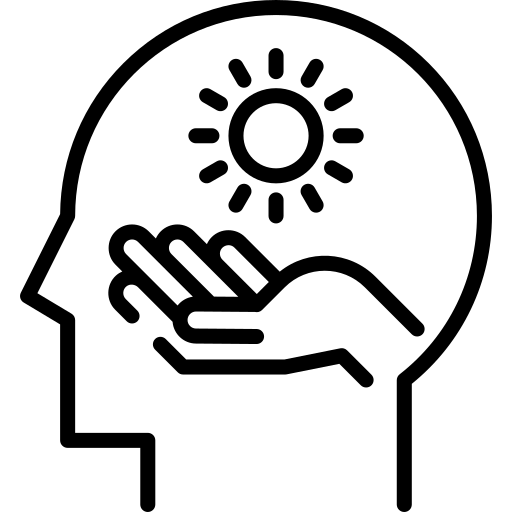 Example: Run 2x per week
Workout virtually (e.g., GNAC), free apps
Get outside into nature (or at least some fresh air)
Add new health habits (e.g., walk at lunch)
Walk the dog, cook a new meal, learn the guitar
Reward myself after a study session
Take a break when I need to, meditate
Stay social, go into nature
Start a gratitude journal, being self-compassionate
My schedule
My goals
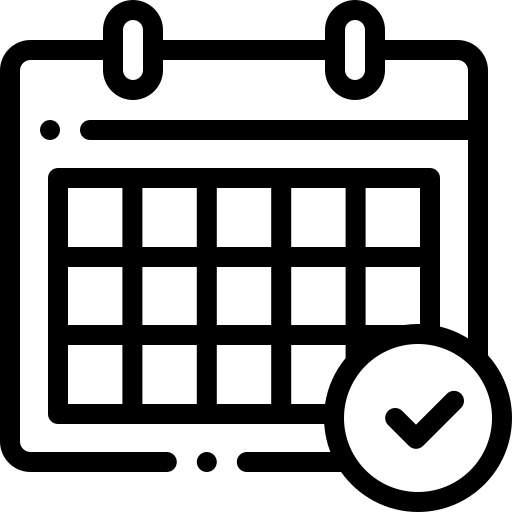 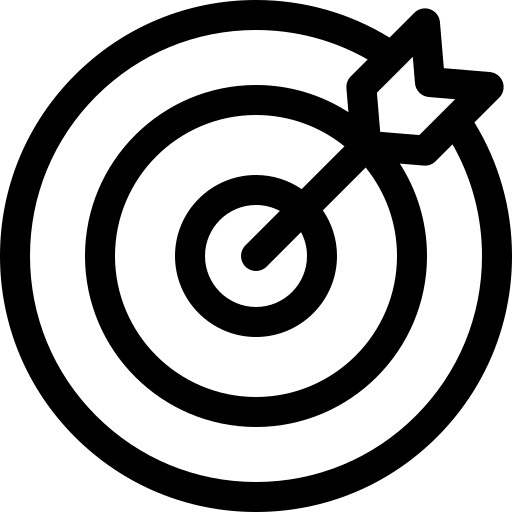 How to plan your schedule: LINK 
Try out a new time-management technique, such as the Pomodoro technique
You can use any tech/tool for your schedule, not just this space.
Stay focused during synchronous classes and while studying by closing other browsers and putting my phone on silent
It’s okay to let go of certain goals
My work space
How I  minimize distractions and set boundaries
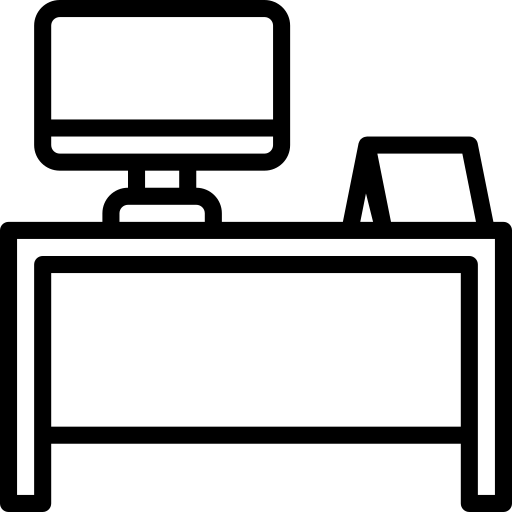 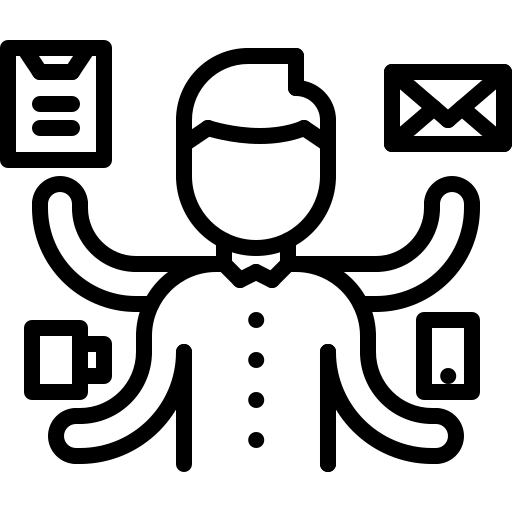 Take social media and news apps off my phone, limit app time, use an app (e.g., “Focus”)
Tell family members what my work time is and that I need the uninterrupted time
Use head phones, make a “work playlist”
Drink water
This Growth & Goals module explains how to set SMART goals and become a more proficient learner
My tasks
Where I find resources, and people I can talk to
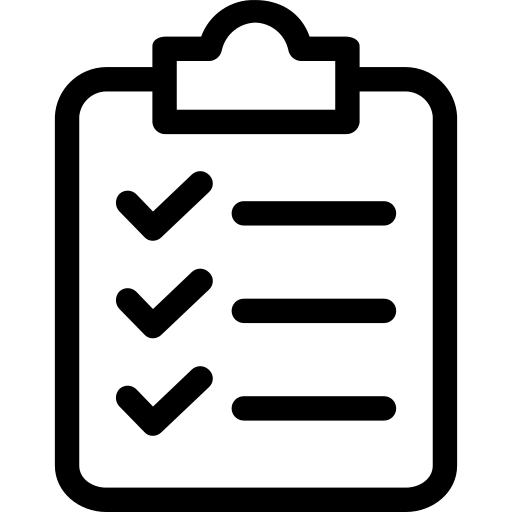 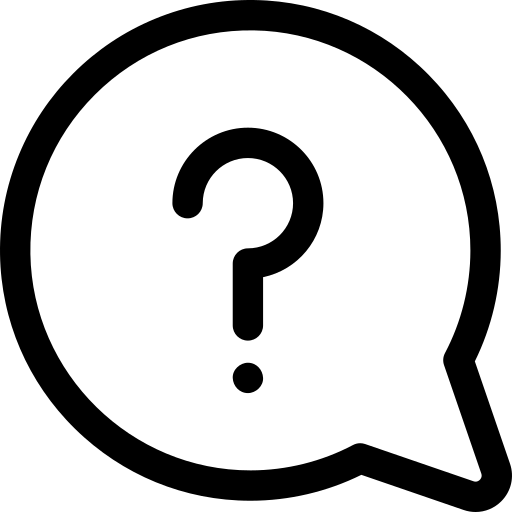 Walk the dog
Cook a new meal
Reward myself after a study session
Take a break when I need to
Call a friend to say hi
Explore the technology being used in the course
Stay connected
I can always talk to these people: __, ___, ___
Ask my instructor questions
You can chose the timeline to use for each section, e.g., daily, weekly.
There are excellent, detailed resources online, such as: https://students.carleton.ca/2020/03/top-ten-tips-to-study-online/
Icons from Freepik, Kiranshastry, Nikita Golubev, Kiranshastry, Catkuro, and Eucalyp from Flaticon
Created by Alison Flynn. Suggestions for this short guide are welcomed!
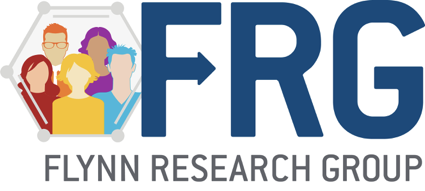 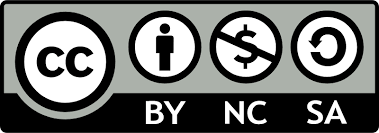